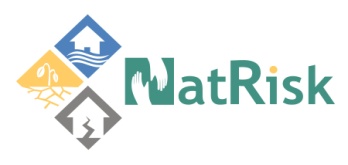 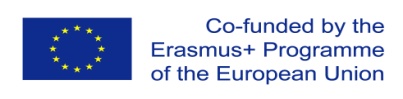 Development of master curricula for natural disasters risk management in Western Balkan countries
Special Mobility Strand future realization
Slaviša Trajković, Milan Gocić
University of Niš
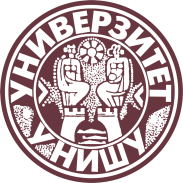 Sixth Project Management Committee meeting/ 05th September 2019
Project number:  573806-EPP-1-2016-1-RS-EPPKA2-CBHE-JP
 
"This project has been funded with support from the European Commission. This publication reflects the views only of the author, and the Commission cannot be held responsible for any use which may be made of the information contained therein"
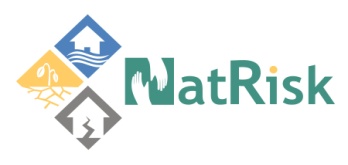 Development of master curricula for natural disasters risk management in Western Balkan countries
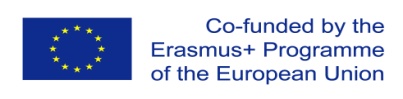 Special Mobility Strand
Difference: 
166,420.00 EUR
Total in percentage:  48.09%
2
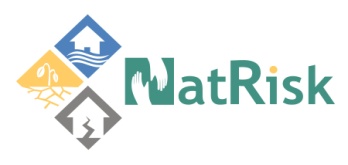 Development of master curricula for natural disasters risk management in Western Balkan countries
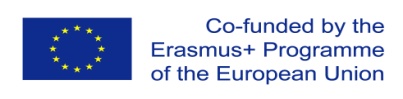 P1 - UNI
SMS students: BOKU (2 x 5 months), UNIME (2 x 5 months), UNSA (2 x 5 months) , OE (2 x 2 months: Aleksandra Zlatković, Bogdan Ivković)
3
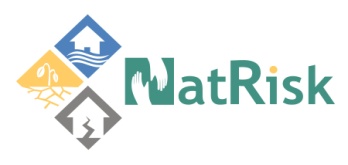 Development of master curricula for natural disasters risk management in Western Balkan countries
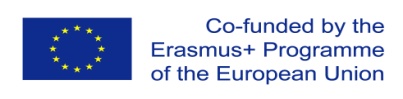 P2 - BOKU
SMS:
Staff: UNI (1 person x 7 days: Michael Tritthart), UNSA (3 persons x 7 days: Markus Peter, Peter Flodl, Christian Scheidl)
Students: UNI (1 person x 2 months: Ana Maria Madrigal Sanchez)
4
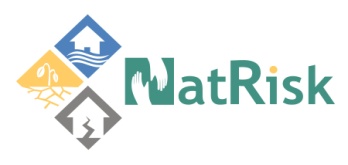 Development of master curricula for natural disasters risk management in Western Balkan countries
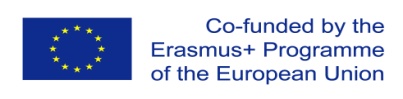 P3 - MUHEC
SMS:
Staff: UNI (4 persons x 7 days: Huw Jones, Baljit Binning), UNSA (1 persons x 7 days: Christophe Viavattene), UPKM (2 persons x 7 days: Simon McCarthy, John Watt)
5
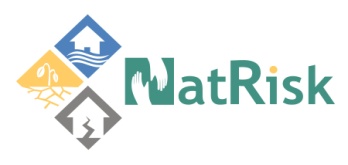 Development of master curricula for natural disasters risk management in Western Balkan countries
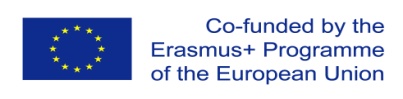 P4 - KPU
SMS: 
Staff: MUHEC (1 person x 7 days)
Students: OE (3 persons x 5 months); UBL (2 persons x 5 months)
6
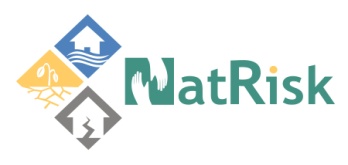 Development of master curricula for natural disasters risk management in Western Balkan countries
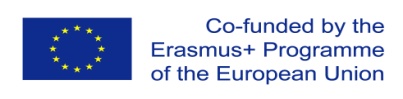 P5 - UPKM
SMS: 
Staff: OE (1 person x 7 days)
Students: UNSA (7 persons x 2 months)
7
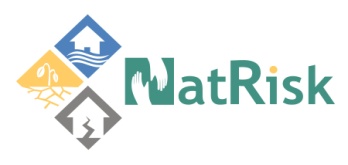 Development of master curricula for natural disasters risk management in Western Balkan countries
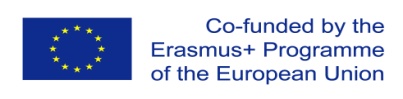 P6 - UNSA
SMS:
Staff: UNI (1 person x 7 days: Emina Hadžić), UNIME (3 persons x 7 days: Emina Hadžić, Sanjin Albinović), UNIME (2 persons x 14 days: Ammar Šarić, Naida Ademović)
Students: UNI (2 persons x 5 months: Nejra Muhedin, Šemsa Imširović); BOKU (2 persons x 5 months: Merima Trako, Selena Grizić); UNIME (3 persons x 2 months: Amar Šurković, Selma Čolo)
8
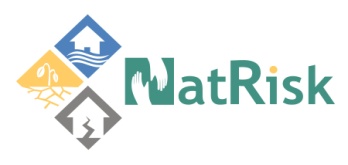 Development of master curricula for natural disasters risk management in Western Balkan countries
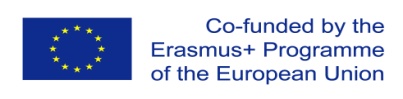 P7 - UBL
SMS: 
Students: KPU (2 persons x 5 months); OE (1 person x 2 months)
9
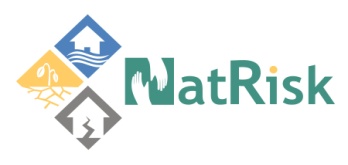 Development of master curricula for natural disasters risk management in Western Balkan countries
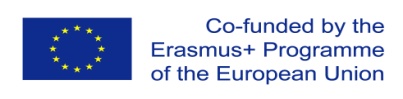 P9 - UNIME
SMS:
Staff: UNI (5 persons x 7 days), UNSA (3 persons x 7 days: Brunella Bonaccorso)
Students: UNI (1 person x 5 months), UNSA (2 persons x 5 months)
10
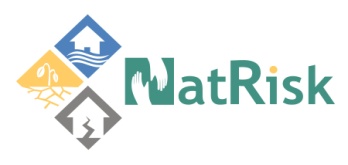 Development of master curricula for natural disasters risk management in Western Balkan countries
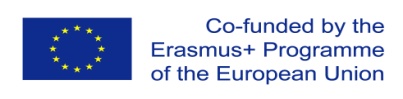 P10 - OE
SMS:
Staff: UNI (1 person x 7 days)
Students: KPU (1 x 2 months: Éva Beke)
11
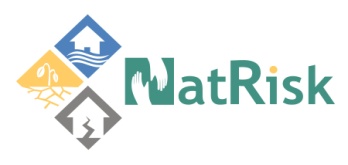 Development of master curricula for natural disasters risk management in Western Balkan countries
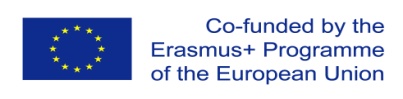 P12 - TUC
SMS:
Staff: UNI (3 persons x 7 days), UNSA (3 persons x 7 days)
Students: UNSA (1 person x 2 months)
12